Have you seen this man?
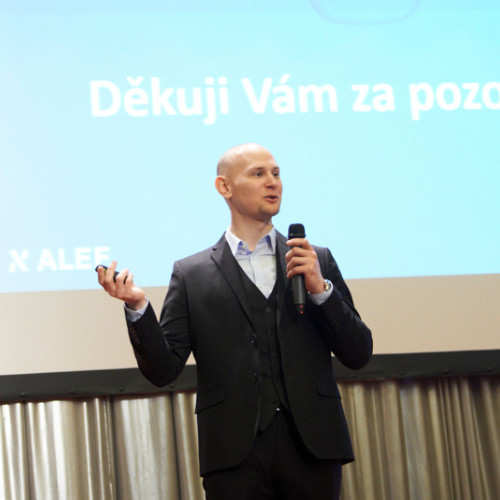 Name: Jan Kopriva
Role: CSIRT Senior Leaderat ALEF NULA, a.s.
Country: Czech Republic
ALEF-CSIRT
Member since 2015
Accredited since 2016
Jan is doing nice research.
Be like Jan.
https://www.sk-cert.sk
Rise of private CSIRTs in Slovakia
Milan Pikula, SK-CERT
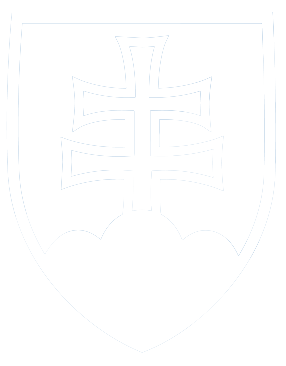 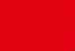 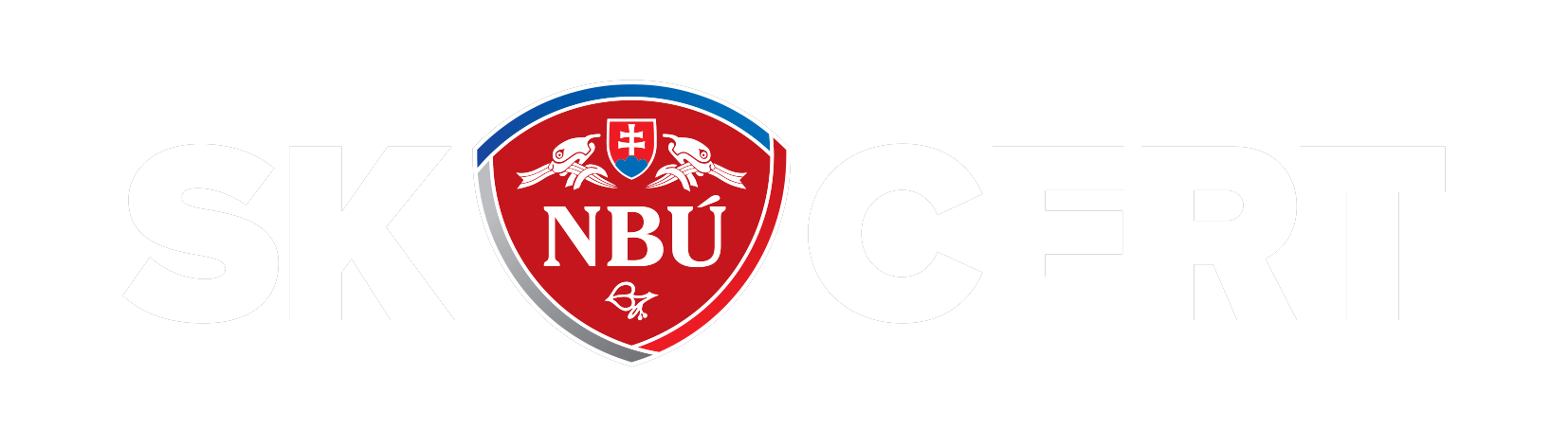 Slovak CSIRTs in TF-CSIRT database
Listed private
ANTIK CSIRT (private, listed since 2016, relisting pending)
Beset Cirt (private, listed since 2018)
VNET CSIRT (private, listed since 2015)
VOIDSOC (private, listed since 2019, accreditation candidate)

Listed other
CSIRT-UPJS (academia, listed since 2016)
GOV CERT SK (government body, listed since 2018)
Accredited private
Binconf CDC (listed 2017, accredited 2018)

Accredited other
CSIRT.MIL.SK (military, listed 2017, accredited 2018)
CSIRT.SK (government, listed 2010, accredited 2011)

And ourselves
SK-CERT (national by NIS, certification candidate)
https://www.sk-cert.sk
Success story: VOIDSOC
Established as a branch of SOITRON, one of the leading managed  IT service providers and system integrators in Slovakia
Started providing commercial service for its customers in early 2019. Services include:
24x7x365 security monitoring (SOC)
Incident handling and coordination
Tailored security advisories for customers

2019-09: SOC identified regular communication between customer and a C&C server, which has been included in IOC feeds.
(same day): Further investigation pinpointed an employee cell phone as a source of communication (User Agent: Android 7, Ulefone S8). The phone was infected with factory pre-installed malware.
(same day): Phone disconnected from network, initiated information leak mitigation.
https://www.sk-cert.sk
Success story: BINCONF
Established in 2014 as a specialized cyber-security company
Provides wide range of services
24x7x365 security monitoring (SOC)
L3 services such as forensic analysis and malware analysis
Awareness and training, cyber exercises

2019-05: Fortigate releases advisory on a critical vulnerability CVE-2018-13379 (remote code execution in SSL VPN Fortinet).
2019-08: BINCONF discovered 81 vulnerable public IP addresses, notified affected subjects. Some patched, some had not.
2019-09: Responsible disclosure through media helped reach some other parties
2019-09: Article goes out and soon, a quarrel. That‘s why we can‘t have nice things.
https://www.sk-cert.sk
Conclusion
Security becomes a mainstream topic in Slovakia
Private SOCs and CSIRTs are now a thing
just like pentesting took off a few years ago

We‘re working towards a common goal. Welcome and good luck!
https://www.sk-cert.sk
Rise of private CSIRTs in Slovakia
Milan Pikula, SK-CERT
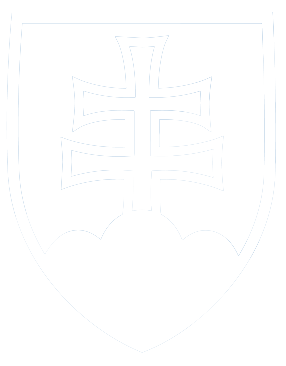 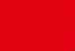 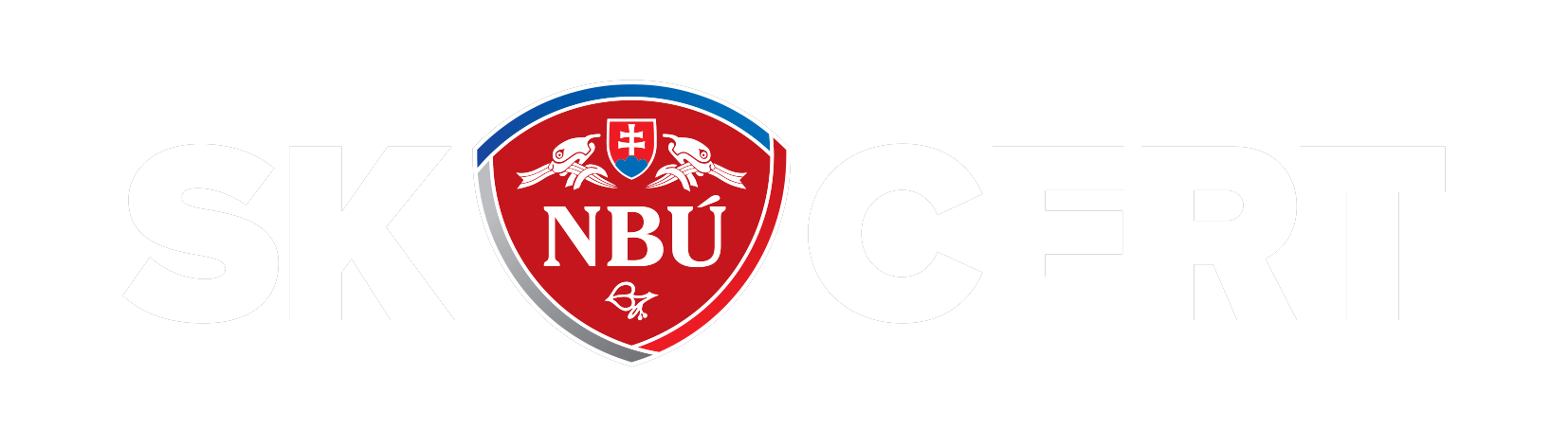